Wallonie 70 : naissance d'un peuple (327165)
February 11 2010 at 1:02:43
Vie privée (3326785)
July 2 2014 at 10:07:59
Œuvre nationale de l'enfance (4027391)
October 20 2015 at 3:10:46
Une parité fixe entre les monnaies du Bénélux ? (537088)
February 24 2011 at 2:02:55
Une commune heureuse, Une commune socialiste : documents élections communales 70 (328738)
February 11 2010 at 1:02:48
Un droit imaginaire : le projet Vranckx sur les armes, les munitions, les parties d'armes et les parties de munitions (4188915)
February 25 2016 at 1:02:14
Toute la vérité : mai 1968 - février 1970 (1069985)
October 19 2011 at 4:10:46
Toute la vérité (1069947)
October 19 2011 at 4:10:19
Talleyrand ou le sphinx incompris (1542885)
March 20 2012 at 4:03:29
Sur la démocratie socialiste (2131625)
January 3 2013 at 10:01:31
Sur la base matérielle et technique du communisme (2131445)
January 3 2013 at 9:01:59
Structures d'accueil et d'éducation des enfants jusqu'à douze ans (2010826)
October 30 2012 at 10:10:58
Stratégie et politique d'approvisionnement (327562)
February 11 2010 at 1:02:44
Statuts 1970 (1577947)
April 3 2012 at 10:04:56
Socialisme et vie politique (1274625)
January 9 2012 at 3:01:38
Socialisme (2066226)
November 28 2012 at 11:11:45
Séance solennelle d'ouverture des cours le 3 octobre 1970 : le vie universitaire pendant l'année académique (1804265)
July 4 2012 at 11:07:07
Retour aux étoiles : arguments pour l'impossible (1271346)
January 9 2012 at 12:01:33
Repères biographiques et portraits (3323425)
July 1 2014 at 11:07:37
Renaissance du bolchévisme en URSS : mémoires d'un bolchévik-léniniste (1701625)
May 15 2012 at 9:05:58
Rapport secret de Nikita Khrouchtchev sur Staline présenté le 25 février 1956 au XXe vongrè du p.c.u.s. (2080429)
December 3 2012 at 12:12:35
Rapports au gouvernement : rapport sur les problèmes posés par les sociétés de rédacteurs (1688465)
May 9 2012 at 12:05:23
Rapports (1275105)
January 9 2012 at 4:01:28
Rapport général sur la sécurité sociale : 1960 (286866)
August 27 2009 at 4:08:04
Rapport d'activité de l'Institut Interuniversitaire des Sciences Nucléaires du Fonds de la Recherche Scientifique Médicale et du Fonds de la Recherche Fondamentale Collective d'initiative des chercheurs (328473)
February 11 2010 at 1:02:47
Rapport d'activité 1969-1970 (1028746)
October 6 2011 at 9:10:05
Rapport annuel de l'année 1970 (259937)
May 19 2009 at 4:05:52
Quartier de Droixhe (4027733)
October 20 2015 at 3:10:05
Protection du consommateur (1274505)
January 9 2012 at 3:01:07
Propos sur les 25 ans de la sécurité sociale (1787945)
June 27 2012 at 11:06:38
Propos sur les 25 ans de la sécurité sociale (1787926)
June 27 2012 at 11:06:48
Programme de développement et d'aménagement de l'arrondissement (projet) (4582673)
November 30 2016 at 11:11:59
Problèmes actuels de développement de l'Université de Liège : rapport présenté au Conseil d'Administration du Conseil économique de la Province de Liège (CEPLI) le 22 juin 1970 (2154266)
January 14 2013 at 8:01:48
Périodiques isolés (1275405)
January 9 2012 at 4:01:20
Presse (3349870)
July 10 2014 at 4:07:50
Pour une politique communale "jeune" (328720)
February 11 2010 at 1:02:48
Pour une nouvelle politique étrangère américaine : trois essais = American Foreign Policy (1976985)
October 11 2012 at 10:10:14
Pour le nouveau Parti socialiste (1731706)
May 30 2012 at 11:05:35
Pour des élections victorieuses, un parti puissant (328739)
February 11 2010 at 1:02:48
Portraits et hommages (3327105)
July 2 2014 at 11:07:24
Port autonome et Canal Albert (3349874)
July 10 2014 at 4:07:41
Politique familiale (1274106)
January 9 2012 at 3:01:54
Planètes et satellites (328453)
February 11 2010 at 1:02:47
Pension et aménagement du territoire (1274366)
January 9 2012 at 3:01:21
Parcours militaire (3326286)
July 2 2014 at 10:07:58
Pacifisme et internationalisme (1274566)
January 9 2012 at 3:01:08
Office de réadaptation sociale (4027471)
October 20 2015 at 3:10:42
Où en est la question scolaire ? (1170352)
November 24 2011 at 1:11:31
Nous offrons au Gouvernement de rechercher avec lui les meilleures formes d'organisation de l'université de demain (2151310)
January 11 2013 at 8:01:54
Ni Marx, ni Jésus : de la seconde révolution américaine à la seconde révolution mondiale (1706165)
May 16 2012 at 9:05:20
Mutations de la société moderne: note de synthèse (2120545)
December 19 2012 at 1:12:14
Morale non confessionnelle : programme pour l'école technique secondaire supérieure, l'école technique supérieure (328306)
February 11 2010 at 1:02:47
Monument Tchantchès (3328046)
July 2 2014 at 2:07:02
Mémoires (1517027)
March 6 2012 at 1:03:26
Médecine préventive (4027492)
October 20 2015 at 3:10:59
Marxisme et révisionnisme (2131545)
January 3 2013 at 9:01:51
Marx est mort (2206885)
January 28 2013 at 11:01:58
Management ou commandement : participation et contestation (327561)
February 11 2010 at 1:02:44
Malraux, Camus, Sartre, Bernanos : l'espoir des désespérés (1533925)
March 14 2012 at 3:03:59
L'ère de l'opulence (328196)
February 11 2010 at 1:02:46
Louis de Brouckère (1063448)
October 18 2011 at 10:10:21
Léon Blum ou la politique juste (260089)
May 20 2009 at 11:05:22
Loi communale (328766)
February 11 2010 at 1:02:48
Logement (4027351)
October 20 2015 at 3:10:51
L'Office nationale de sécurité sociale : sa mission, son fonctionnement (1541092)
March 20 2012 at 11:03:11
Lénine ; Suivi d'un texte d'A. Breton (1790825)
June 28 2012 at 11:06:18
Lénine, le léninisme et la révolution chinoise (2182405)
January 22 2013 at 9:01:33
Lénine : 1870-1970 (322972)
January 27 2010 at 12:01:40
Lénine (1125605)
November 7 2011 at 3:11:21
L'âme du combat : pour un nouveau contrat social (4164054)
February 11 2016 at 2:02:59
L'émancipation des femmes : formation et triomphes du mouvement féministe (2245805)
February 8 2013 at 10:02:20
Livres et brochures (divers éditeurs) (1275125)
January 9 2012 at 4:01:35
L'insurgé (1170209)
November 24 2011 at 12:11:36
L'homme unidimensionnel : essai sur l'idéologie de la société industrielle avancée (1905829)
September 3 2012 at 12:09:27
Le trotskysme (2119365)
December 19 2012 at 8:12:19
Le trotskysme (1506626)
March 2 2012 at 11:03:03
Les étapes de la croissance économique (1716805)
May 23 2012 at 11:05:57
Les établissements hospitaliers de l'assistance publique de Liège : ceux d'aujourd'hui ...ceux de demain (327145)
February 11 2010 at 1:02:43
Les sous-prolétaires : essai sur une forme de paupérisme contemporain (326784)
February 11 2010 at 1:02:42
Les socialistes avant Marx: III: Pierre-Joseph Proudhon,Etienne Cabet, Alphonse Esquiros, Alphonse Constant, Lorenzo Valerio, Théodore Dézamy, Qu'est-ce qu'un communistes?, August Becker, Andrea Luig Mazzini, Enrico Gentilini (2119786)
December 19 2012 at 10:12:09
Les socialistes avant Marx. II (2179345)
January 21 2013 at 12:01:48
Les rues de Seraing : premier complément (1044905)
October 12 2011 at 4:10:33
Les responsabilités wallonnes de la province de Liège : discours d'ouverture prononcé par M. Emile Collignon le 1/10/1970 : session ordinaire du Conseil provincial d'octobre 1970 (327137)
February 11 2010 at 1:02:43
Le socialiste (3326745)
July 2 2014 at 10:07:53
Le socialisme suédois : Tage Erlander (4254752)
April 15 2016 at 2:04:29
Le "socialisme" suédois (2206787)
January 28 2013 at 11:01:50
Le socialisme moderne et Edmond Leburton (1223065)
December 15 2011 at 9:12:47
Le socialisme en liberté (328692)
February 11 2010 at 1:02:48
Les marchands de guerre : le commerce international des armes (328881)
February 11 2010 at 1:02:48
Les intellectuels et les luttes de classes (4103712)
January 6 2016 at 4:01:48
Les graves heures de la commune (327585)
February 11 2010 at 1:02:44
Le secteur public face au problème de l'énergie (1022369)
September 28 2011 at 11:09:51
Les amis de Paul Vanden Boeynants et leurs affaires (327101)
February 11 2010 at 1:02:43
Les activités scientifiques extrascolaires pour jeunes gens (328325)
February 11 2010 at 1:02:47
Le projet espérance (1069588)
October 19 2011 at 3:10:49
Le monde hallucinant de la drogue (259171)
May 15 2009 at 1:05:55
Le jeu mondial des pétroliers (327563)
February 11 2010 at 1:02:44
L'Egypte ancienne (326950)
February 11 2010 at 1:02:42
Le Grand Liège (3349875)
July 10 2014 at 4:07:28
Le contrôle de gestion (327559)
February 11 2010 at 1:02:44
Le comportement politique des électeurs belges; Enquête de sociologie électorale; La rupture de 1965; Ses prolongements en 1968 (328737)
February 11 2010 at 1:02:48
Le Citoyen et son Ministère de la justice (410081)
November 19 2010 at 12:11:39
Le cinquantenaire de l'organisation international du travail (sic) (1785048)
June 26 2012 at 11:06:58
Le chemin de l'honneur : de la Chambre des Députés aux prisons de France et au bagne d'Afrique (319936)
January 14 2010 at 11:01:54
Le 1er mai c'est aussi l'affaire des jeunes (ARC-C AFF MAI 0046)
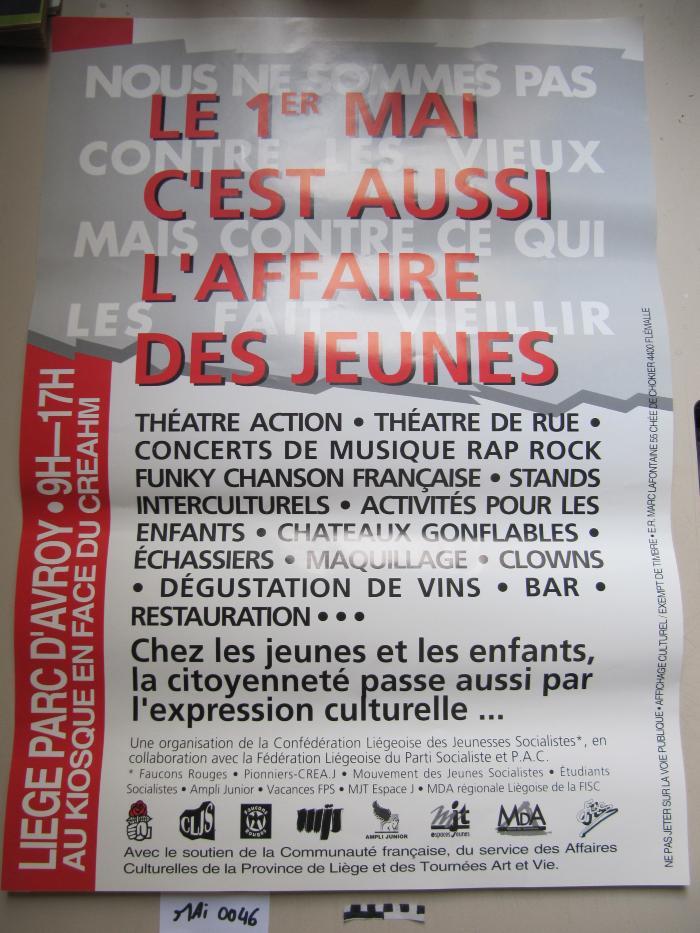 L'éducation telle qu'elle fut : documents pour servir à l'histoire des collectivités d'éducation (786866)
June 23 2011 at 9:06:56
L'école unique (328313)
February 11 2010 at 1:02:47
La vie économique en U.R.S.S. (327318)
February 11 2010 at 1:02:43
La tolérance : choix de textes avec introduction, notices et notes (1335065)
February 1 2012 at 9:02:31
La sous-traitance : une source d'activité pleine de promesse pour les PME (1321846)
January 24 2012 at 12:01:47
La révolution palestinienne et les juifs (1016485)
September 23 2011 at 10:09:17
La révision de la constitution : 1967-1970 (1736947)
May 31 2012 at 4:05:50
La prévision de l'emploi (1263525)
January 5 2012 at 4:01:36
La politique sociale du logement en Belgique (287137)
August 28 2009 at 11:08:08
La politique économique de l'Allemagne occidentale (327231)
February 11 2010 at 1:02:43
La philosophie critique de l'histoire : essai sur une théorie allemande de l'histoire (1968307)
October 5 2012 at 2:10:48
La pensée de Karl Marx (337365)
March 8 2010 at 3:03:27
L'anarchie et la révolte de la jeunesse (2119405)
December 19 2012 at 8:12:30
La Naissance des Temps modernes (326975)
February 11 2010 at 1:02:42
L'Allemagne de 1848 à nos jours (327836)
February 11 2010 at 1:02:45
La littérature en France depuis 1945 (2014986)
October 31 2012 at 2:10:09
L'aide au tiers monde : du mythe à la réalité (2200046)
January 24 2013 at 4:01
La guerre civile aux Etats-Unis (1861-1865) (4105032)
January 7 2016 at 9:01:35
La gestion communale (328775)
February 11 2010 at 1:02:48
La gauche et la société industrielle (1746907)
June 6 2012 at 11:06:15
La crise de la social-démocratie suivi de sa critique par Lénine (1496692)
February 28 2012 at 3:02:34
La coopération économique des pays en voie de développement : problèmes et perspectives (1976966)
October 11 2012 at 10:10:35
La Commune de Paris : colloque (714845)
May 17 2011 at 2:05:09
La Commune de Paris 1871 : colloque (1949746)
September 25 2012 at 9:09:19
La Chine (1617745)
April 17 2012 at 4:04:32
Jeunesse (3325685)
July 2 2014 at 9:07:24
Jean Valschaerts (955006)
September 1 2011 at 11:09:39
Jean Valschaerts (405659)
October 21 2010 at 4:10:37
Introduction à l'économie sociale du Tiers Monde (327211)
February 11 2010 at 1:02:43
Interview de Monsieur Edmond Leburton Ministre des affaires économiques (4110172)
January 11 2016 at 2:01:41
Interpellation sur une information et une formation accélérée des jeunes gens quant à leur rôle civique de futurs électeurs : séance du 30 avril 1970 (821907)
July 8 2011 at 1:07
Initiative de la Communauté socialiste en faveur de la paix (1705585)
May 15 2012 at 4:05:45
Informations et réflexions sur les drogues (317240)
December 23 2009 at 4:12:30
Idéologies et citoyens : analyse des attitudes politiques d'un échantillon de l'électorat wallon (1743388)
June 5 2012 at 11:06:54
Hugo (1550065)
March 22 2012 at 10:03:26
Hubert Lapaille (764945)
June 15 2011 at 2:06:15
Histoire illustrée de la guerre de 1914 (3580730)
December 9 2014 at 2:12:22
Histoire de la littérature française (1452726)
February 13 2012 at 12:02:12
Het moderne socialisme en E. Leburton (1222985)
December 15 2011 at 9:12:42
Guide des vacances J 70 (328412)
February 11 2010 at 1:02:47
Goethe (1550046)
March 22 2012 at 10:03:34
Georges Linze (1296088)
January 16 2012 at 10:01:20
Friedrich Schiller (1550105)
March 22 2012 at 10:03:20
Forcer le destin (1739725)
June 4 2012 at 12:06:10
Fonds USC Grâce-Berleur (265129)
June 16 2009 at 4:06:51
Fonds Roland Brulmans (265136)
June 16 2009 at 4:06:55
Fonds Réné Van Santbergen (265880)
June 18 2009 at 3:06:28
Fonds Paul Bolland (415264)
December 2 2010 at 3:12:20
Fonds Mathieu Kisselstein (265317)
June 17 2009 at 11:06:03
Fonds Marcel Lantin (407950)
November 8 2010 at 10:11:33
Fonds Lucien Carlier (1593)
Fonds Louis Donnay  (4132640)
January 21 2016 at 3:01:11
Fonds Juliette Vidal (1245365)
December 22 2011 at 2:12:08
Fonds Jean-Pierre Digneffe (265288)
June 17 2009 at 11:06:04
Fonds Jean Nihon (265154)
June 16 2009 at 4:06:38
Fonds Jacques Yerna (265884)
June 18 2009 at 3:06:34
Fonds Hubert Rassart (265368)
June 17 2009 at 1:06:31
Fonds Hoebrechts (265313)
June 17 2009 at 11:06:16
Fonds Gilbert Mottard (265364)
June 17 2009 at 1:06:54
Fonds Georges Truffaut (269465)
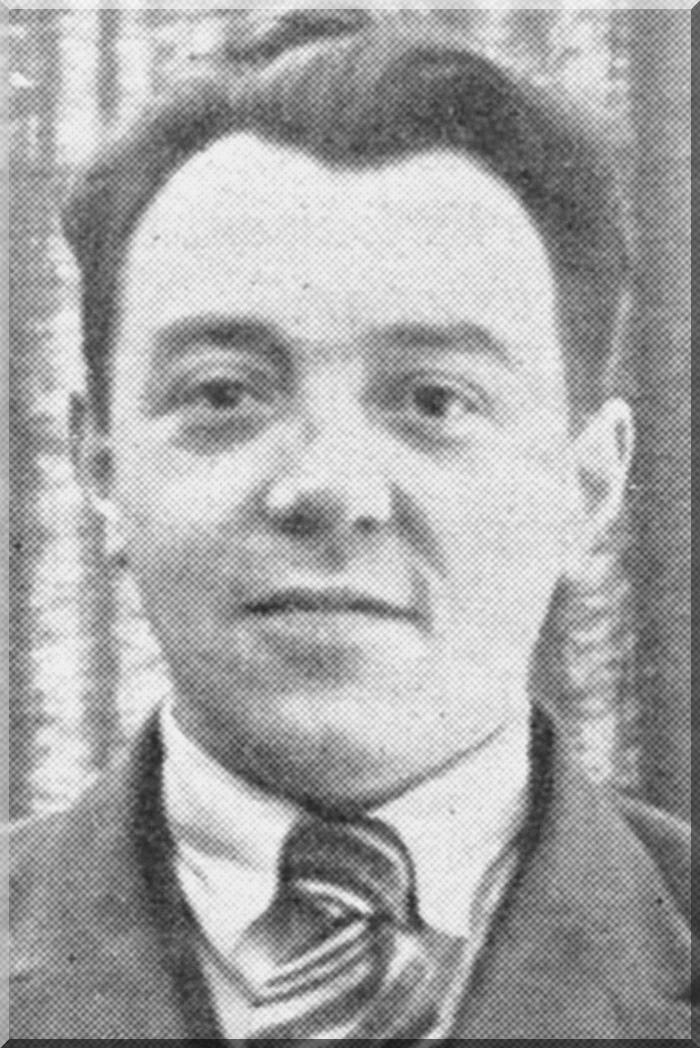 July 6 2009 at 3:07:01
Fonds Georges Dejardin (265256)
June 17 2009 at 10:06:57
Fonds Gaston Paque (265365)
June 17 2009 at 1:06:12
Fonds Freddy Terwagne (2846465)
November 21 2013 at 8:11:33
Fonds France Truffaut (ARC-P TRU-F)
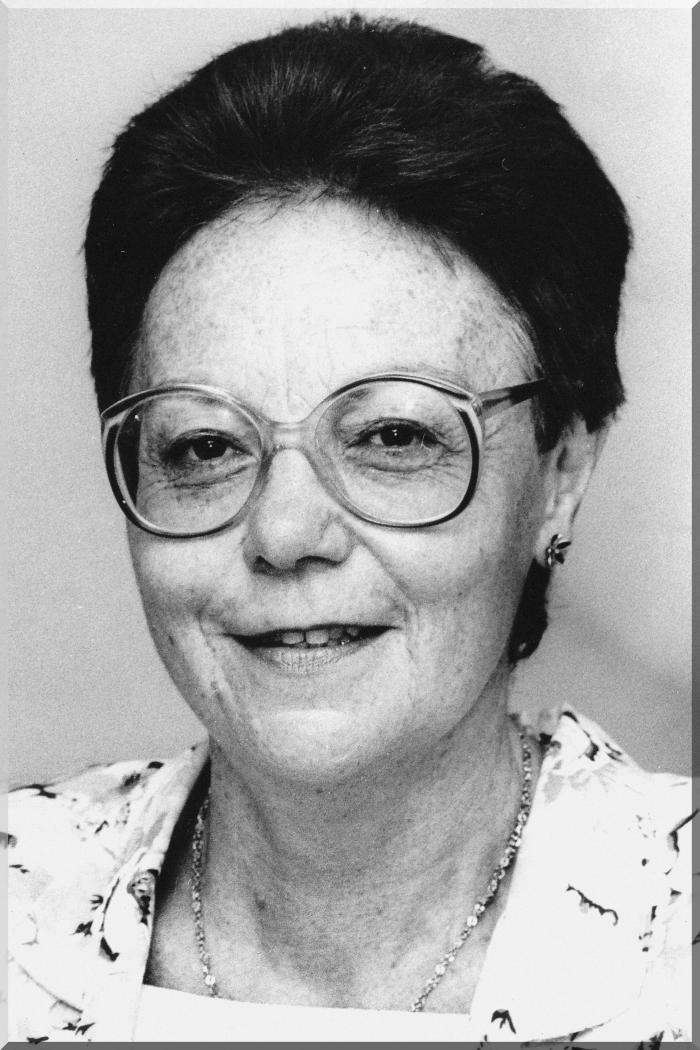 July 6 2009 at 3:07:01
Fonds "Fonds de solidarité Truffaut-Delbrouck" (265211)
June 17 2009 at 9:06:29
Fonds FMSS/Solidaris (265203)
June 17 2009 at 9:06:47
Fonds Femmes prévoyantes socialistes (265208)
June 17 2009 at 9:06:56
Fonds Fédération liégeoise du POB/PSB/PS (265164)
June 16 2009 at 4:06:10
Fonds Elisa Devlieger (265285)
June 17 2009 at 10:06:01
Fonds de solidarité Truffaut-Delbrouck (1303499)
January 18 2012 at 9:01:34
Fonds d'archives d'institutions (526008)
February 18 2011 at 11:02:36
Fonds Claude Dejardin (265254)
June 17 2009 at 10:06:01
Fonds Christian Léonet (265329)
June 17 2009 at 12:06:10
Fonds Christiane Wéry (265883)
June 18 2009 at 3:06:27
Fonds Alphonse Lapaille (265324)
June 17 2009 at 11:06:54
Fonds Alex Fontaine-Borguet (265293)
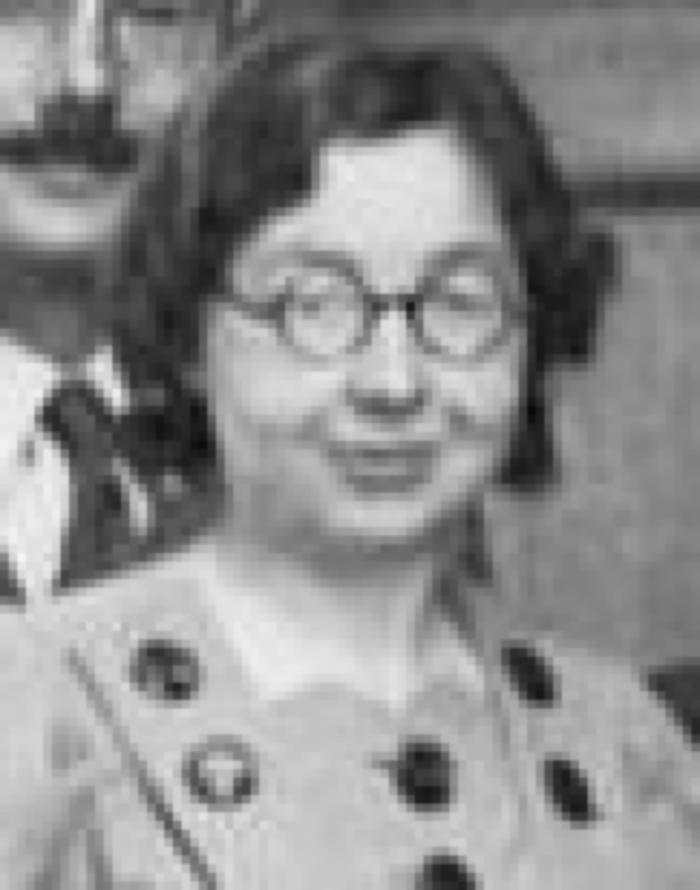 June 17 2009 at 11:06:37
Fidel Castro (2004768)
October 25 2012 at 8:10:31
Femmes socialistes (1273865)
January 9 2012 at 3:01:21
Femmes prévoyantes socialistes (1273905)
January 9 2012 at 3:01:44
Femmes et travail (1274265)
January 9 2012 at 3:01:59
Fédération verviétoise du Parti socialiste   (265201)
June 17 2009 at 8:06:37
Exposition internationale de l'eau (Liège 1939) (265376)
June 17 2009 at 2:06:54
Essor et développement de Liège et sa région (3323426)
July 1 2014 at 11:07:04
Essais sur la conception matérialiste de l'histoire (2033806)
November 13 2012 at 10:11:08
Eléments du droit des gens. Tome 2 (326870)
February 11 2010 at 1:02:42
Droit international du travail (328869)
February 11 2010 at 1:02:48
Droit humanitaire et conflits armés : Université Libre de Bruxelles, colloque des 28, 29 et 30 janvier 1970 (326873)
February 11 2010 at 1:02:42
Droit administratif (328782)
February 11 2010 at 1:02:48
Drapeaux "Prolétaire Hutois" (3752686)
March 26 2015 at 12:03:03
Drapeaux "Mutuelle les Prolétaires Hutois" (3752705)
March 26 2015 at 12:03:43
Dossiers documentaires (3666586)
February 12 2015 at 4:02:18
Dossier Robert Hallez (736905)
May 27 2011 at 2:05:12
Dossier pour un gouvernement wallon : fédéralisme et perspectives économiques (2211706)
January 29 2013 at 10:01:44
Divers (765125)
June 15 2011 at 2:06:24
Discours prononcé au Sénat de Belgique concernant la révision de la Constitution (1773505)
June 19 2012 at 11:06:38
Discours de M. Terwagne, Ministre des relations communautaires concernant le projet de loi de cadre portant organisation de la planification et de la décentralisation économique (1773427)
June 19 2012 at 11:06:41
Dictionnaire du mouvement ouvrier (313399)
December 3 2009 at 3:12:24
Des hommes et des villes (327012)
February 11 2010 at 1:02:42
De Malthus à Marx (1016711)
September 23 2011 at 10:09:05
De l'union douanière à l'union économique : actes du quatrième colloque sur la fusion des communautés européennes, organisé à Liège les 23, 24 et 25 avril 1969. [Tiré à part] : Exposé final et conclusion (821086)
July 8 2011 at 9:07:34
De la deuxième guerre mondiale à nos jours : La Renaissance de l'Europe (327946)
February 11 2010 at 1:02:45
Déclarttion prononcée devant le Parlement Européen : Strasbourg, le 15 septembbre 1970 (327475)
February 11 2010 at 1:02:44
Dante (1550026)
March 22 2012 at 10:03:47
Culture et société (1905827)
September 3 2012 at 12:09:59
Cuba est-il socialiste ? (973105)
September 8 2011 at 1:09:17
Cuba (1451486)
February 13 2012 at 10:02:38
Correspondance « Le Monde du travail » concernant la libre pensée (1303467)
January 18 2012 at 9:01:26
Contrôle ouvrier, conseils ouvriers, autogestion : anthologie (4163113)
February 10 2016 at 10:02:20
Conseil scolaire de l'Athénée royal Liège 2 (4027694)
October 20 2015 at 3:10:50
Conseil national de Protection de la jeunesse et Comité de Protection de la jeunesse (4027077)
October 20 2015 at 2:10:35
Congrès mondial de la jeunesse (326604)
February 11 2010 at 1:02:41
Congrès internationaux (4027253)
October 20 2015 at 2:10:11
Conférence idéologique mondiale (2096465)
December 10 2012 at 9:12:11
Conférence économique et sociale : exposé (23 février 1970) (1463705)
February 15 2012 at 4:02:35
Condition féminine (4027232)
October 20 2015 at 2:10:42
Comptes-rendus, conférences, congrès, discours, lois, rapports (1275005)
January 9 2012 at 4:01:49
Comprendre la statistique : vérités et mensonges des chiffres (328478)
February 11 2010 at 1:02:47
Commémoration du centenaire de la naissance de Louis de Brouckère (258058)
May 8 2009 at 1:05:39
Commission de contact des organisations de jeunesse politique et Conseil National de la Jeunesse (737225)
May 27 2011 at 3:05:38
Comité d'aide aux ex-prisonniers soviétiques (1303497)
January 18 2012 at 9:01:43
Collection périodiques (449145)
January 10 2011 at 11:01:49
Collection photos (265894)
June 18 2009 at 4:06:46
Collection électorale (266699)
June 24 2009 at 4:06:16
Collection gadgets et objets (265890)
June 18 2009 at 4:06:44
Collection Dossiers biographiques (538106)
February 25 2011 at 10:02:16
Collection Documents audiovisuels (340606)
March 17 2010 at 11:03:29
Collection chansons (265889)
June 18 2009 at 4:06:37
Ciel et terre : manifeste radical (1739665)
June 4 2012 at 11:06:32
Ce qu'il faut savoir du Ministère de l'agriculture et de l'introduction du "planning programming budgeting system" dans ce département (286689)
August 27 2009 at 11:08:14
Ce que tout électeur communal doit savoir : questions et réponses : dialogue, démocratie, participation : la participation aux élections communales vous permet de prendre part à la gestion de votre commune (1321428)
January 24 2012 at 11:01:32
Bulletin d'information des jeunes socialistes verviétois. Vol. 1, n° 1 (1970) (323503)
January 29 2010 at 10:01:18
Bulletin de l'Association internationale pour l'histoire du verre : n° 5, 1967-1970 (327659)
February 11 2010 at 1:02:45
Brèves considérations relatives à la sécurité sociale devant le Congrès mondial de sociologie, Varna, septembre 1970 (1784571)
June 26 2012 at 11:06:21
Bandes audio (2474326)
May 2 2013 at 5:05:05
Balzac (1550005)
March 22 2012 at 10:03:23
Bains de la Sauvenière (3328085)
July 2 2014 at 2:07:11
Avortement (1274205)
January 9 2012 at 3:01:06
Autogestion (328070)
February 11 2010 at 1:02:46
1789-1848 (327593)
February 11 2010 at 1:02:44
43ème Rapport Annuel : 1969-1970 (328469)
February 11 2010 at 1:02:47
25 ans d'assurance maladie invalidité (913186)
August 25 2011 at 9:08:05
18 mois de prévoyance sociale : 17 juin 1968 - 31 décembre 1969 (1823806)
July 13 2012 at 12:07:34
11 octobre 1970, ne rien négliger pour multiplier les chances du Parti Socialiste à la commune, cellule de base de la démocratie socialiste (328719)
February 11 2010 at 1:02:48
1er mai à Liège : manifestation (ARC-C AFF MAI 0044)
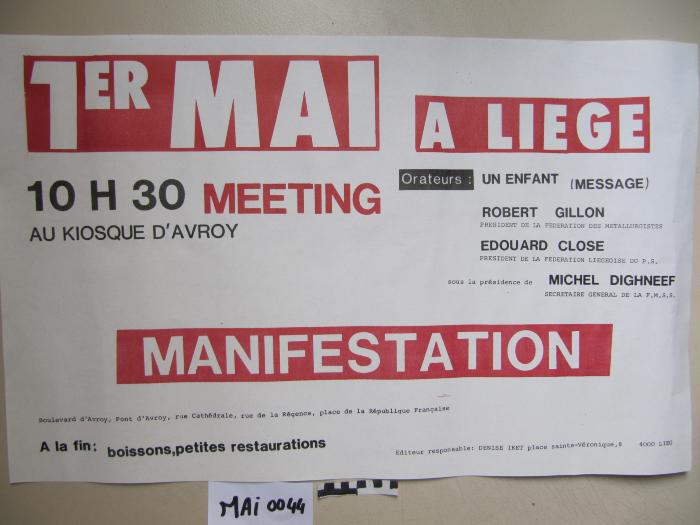